Office复杂应用系列
邮件合并
生成几千人的会议请柬
制作全体考生准考证
……
只需几分钟
理解邮件合并功能
1
目
标
掌握邮件合并操作
CONTENTS
2
能够根据需求设计邮件合并模板
3
生成文件
“邮件合并”，能干啥？
数据文件
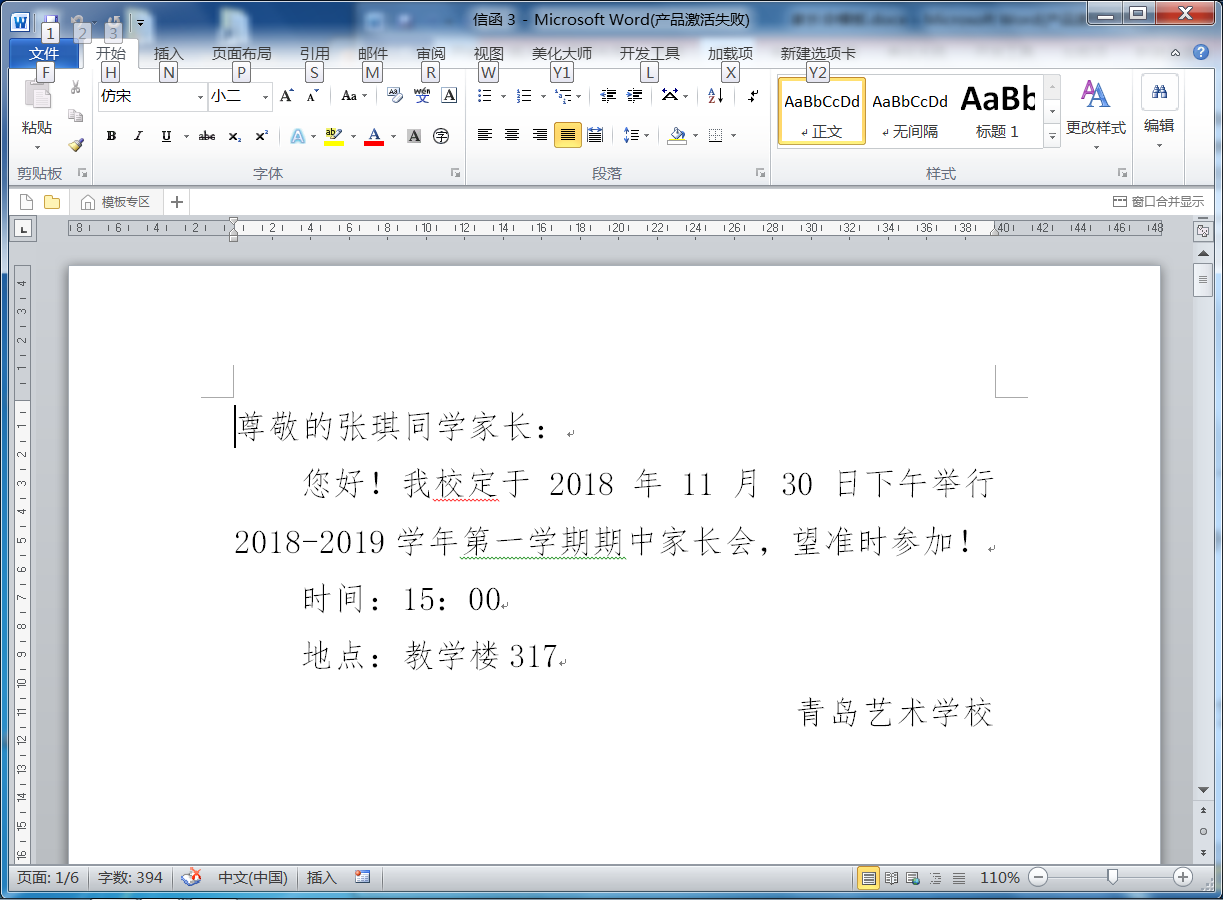 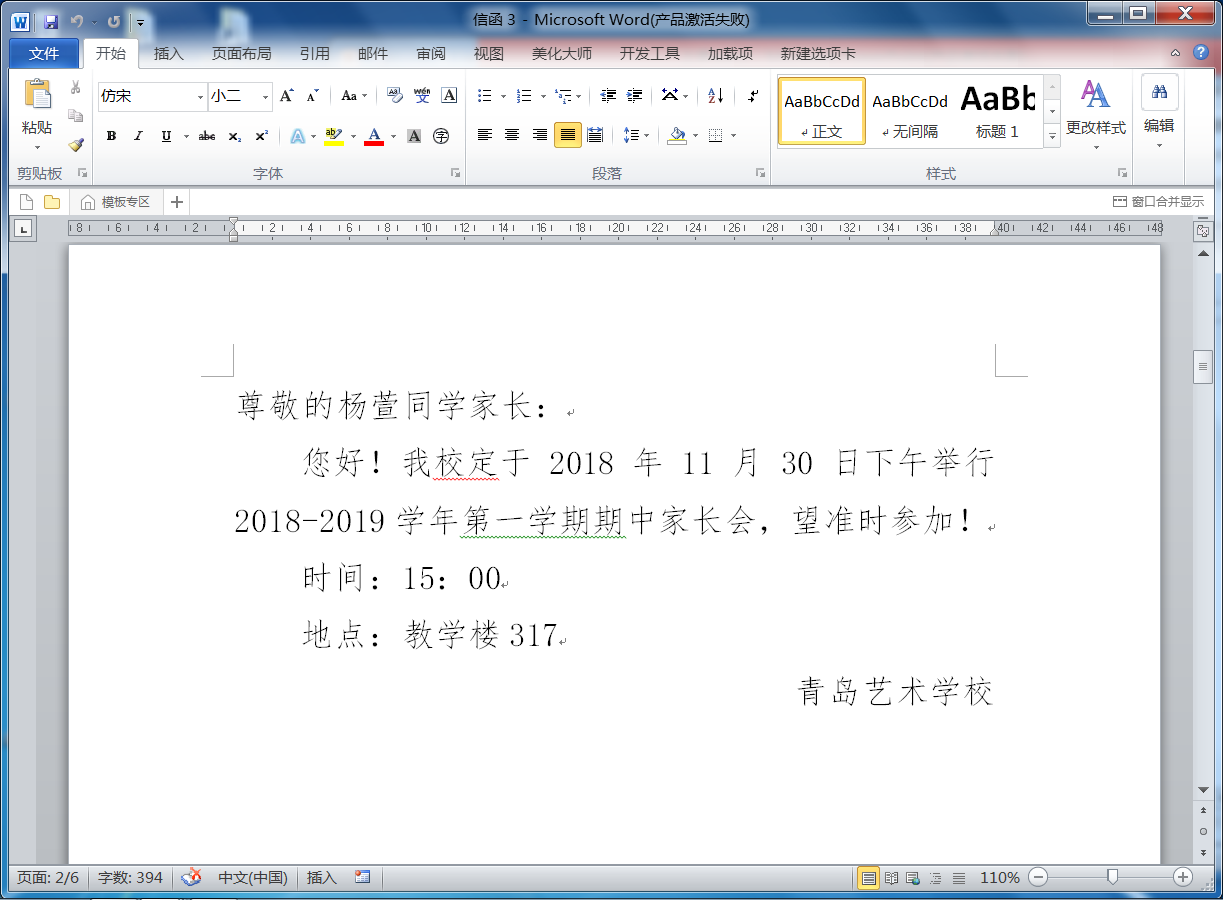 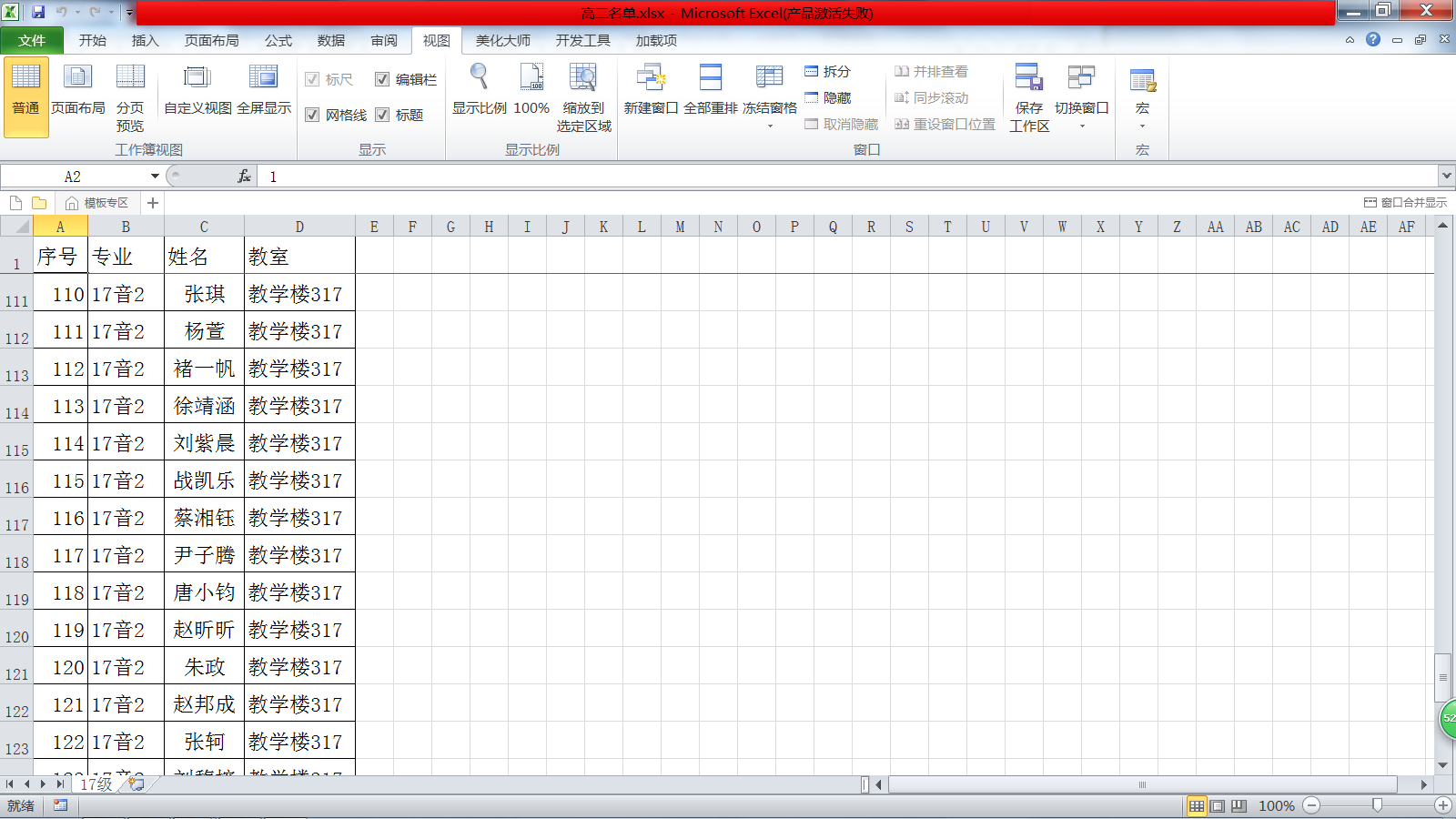 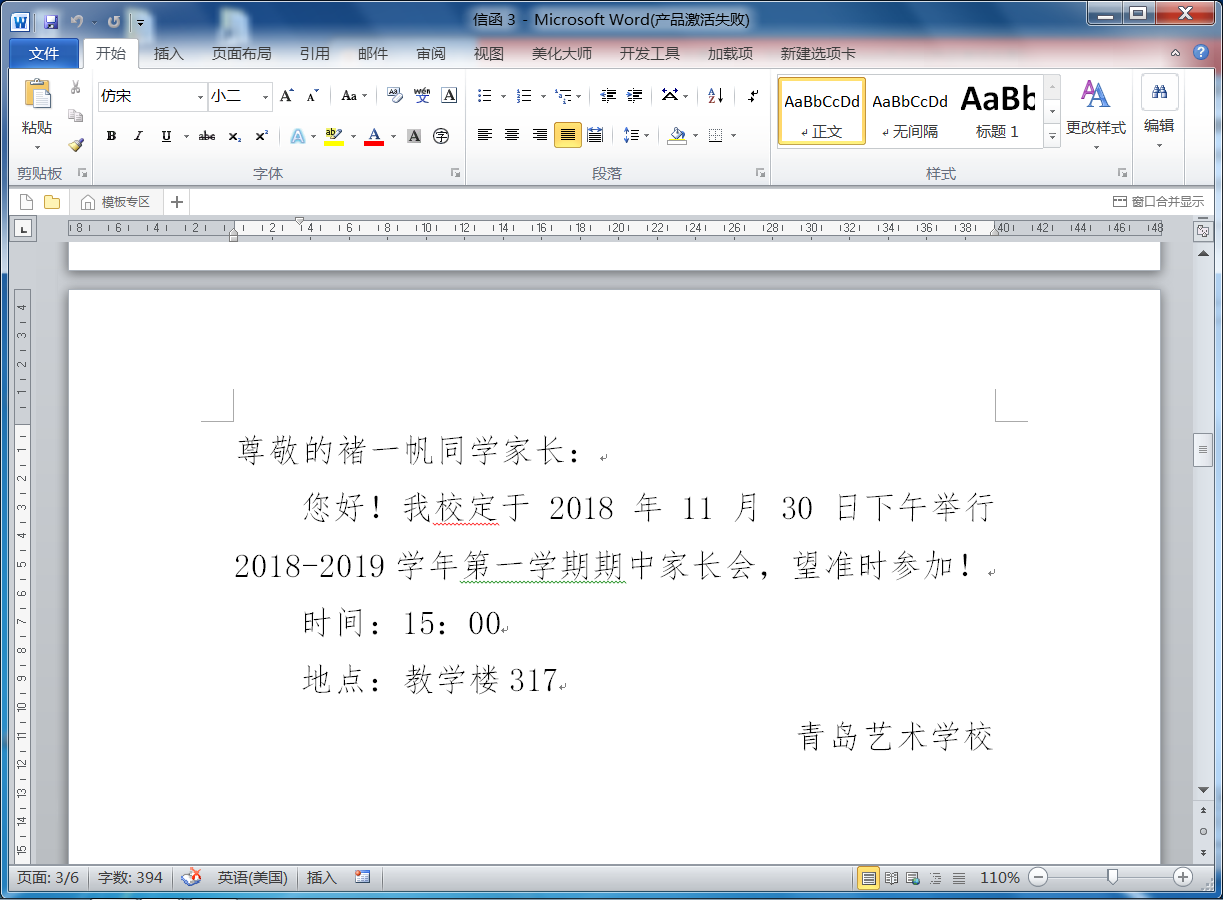 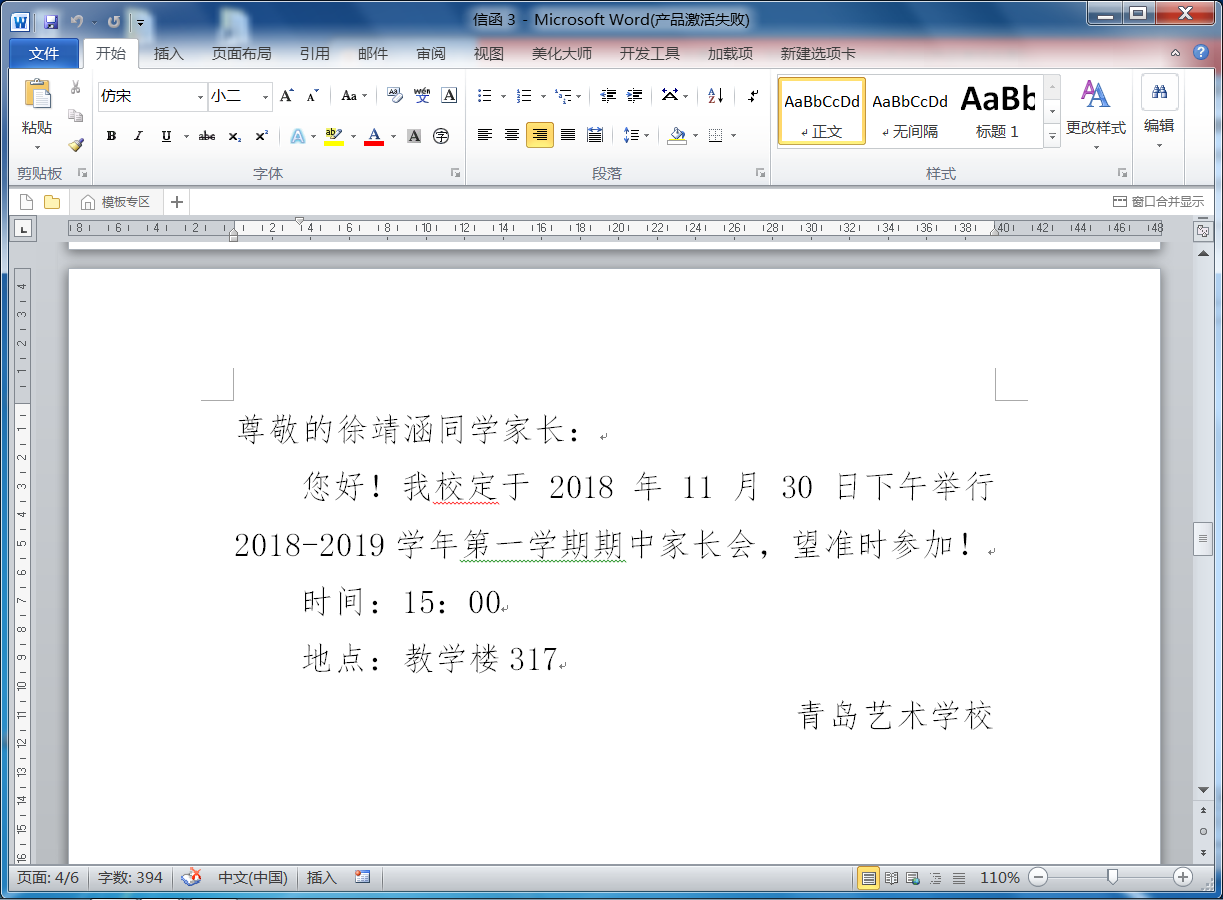 域
经过邮件合并
给我一个名单，我就能制作名单中所有人的个人家长信，只需几分钟！
模板文件
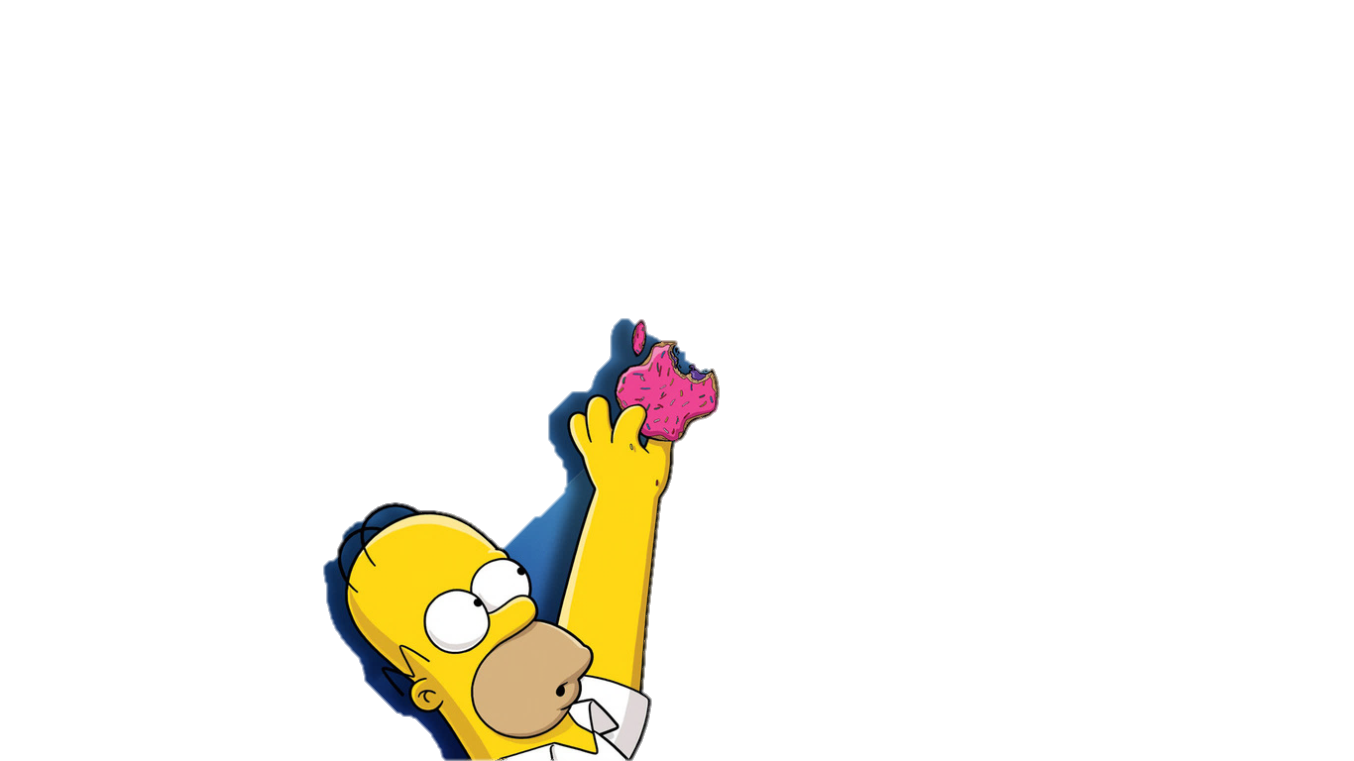 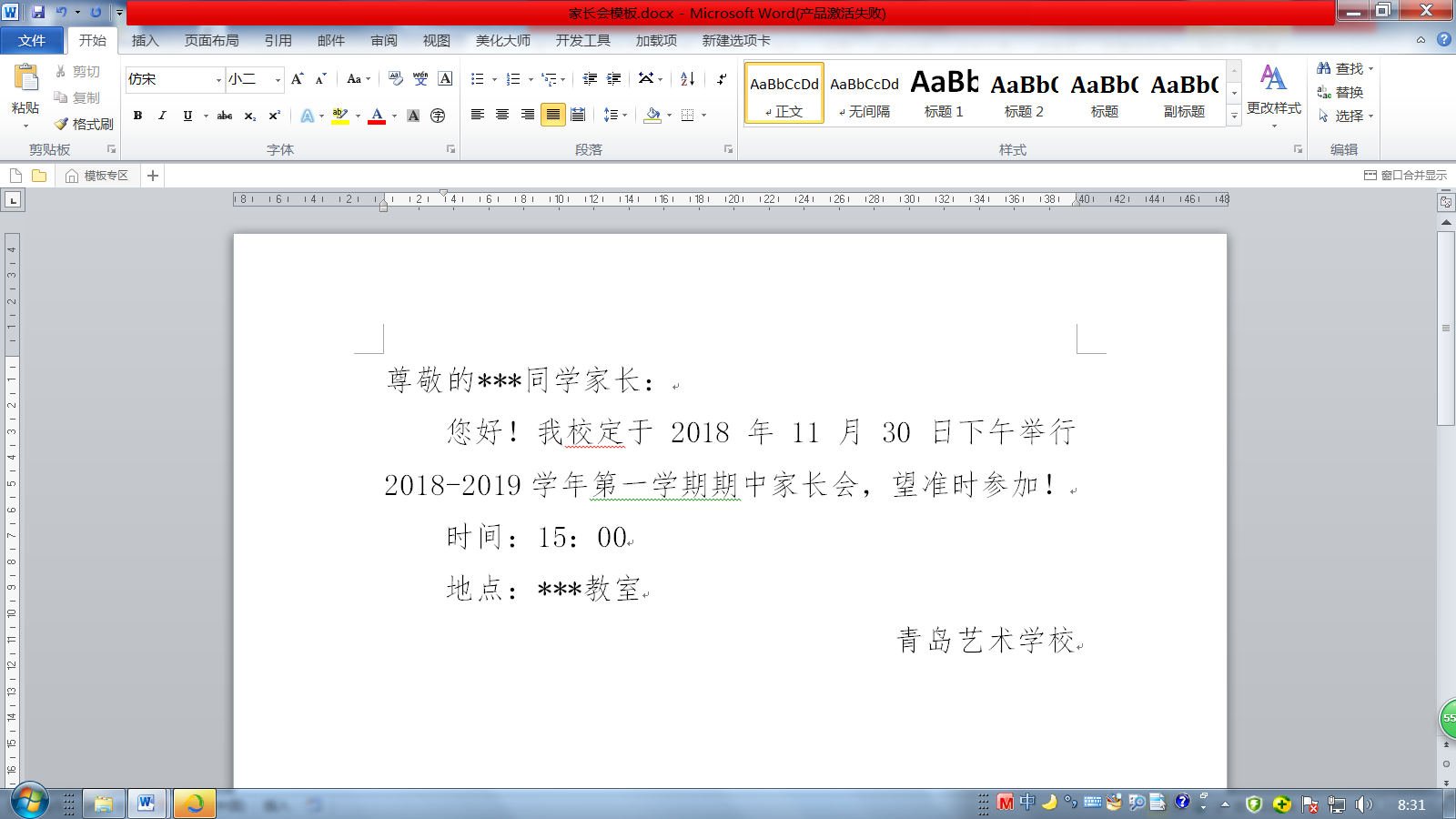 “邮件合并”，怎么用？
准备工作，两个文件：
模板文件：一个包含共有信息和域的Word文件；
数据文件：一个存放具体数据的文件，通常为Excel文件。
“邮件合并”，怎么用？
六个步骤 ：
抢答：以下项在哪一步设置？
A、使用当前文档做模板文件
B、打开存放具体数据的excel文件
C、邮件合并类型为信函
D、选择110-130条记录作为收件人
E、插入“姓名”等合并域
2
1、选择文档类型
2、选择开始文档
3
3、选择收件人
1
4、撰写信函
5(3)
5、预览信函
6、完成合并
4
“邮件合并”，我来用！
制作每个人的家长会成绩单。要求：
准备模板：参考下图，纸张A4、横向。
邮件合并：“信函”类，数据文件为“期中成绩”。
保存上传：生成的文件。
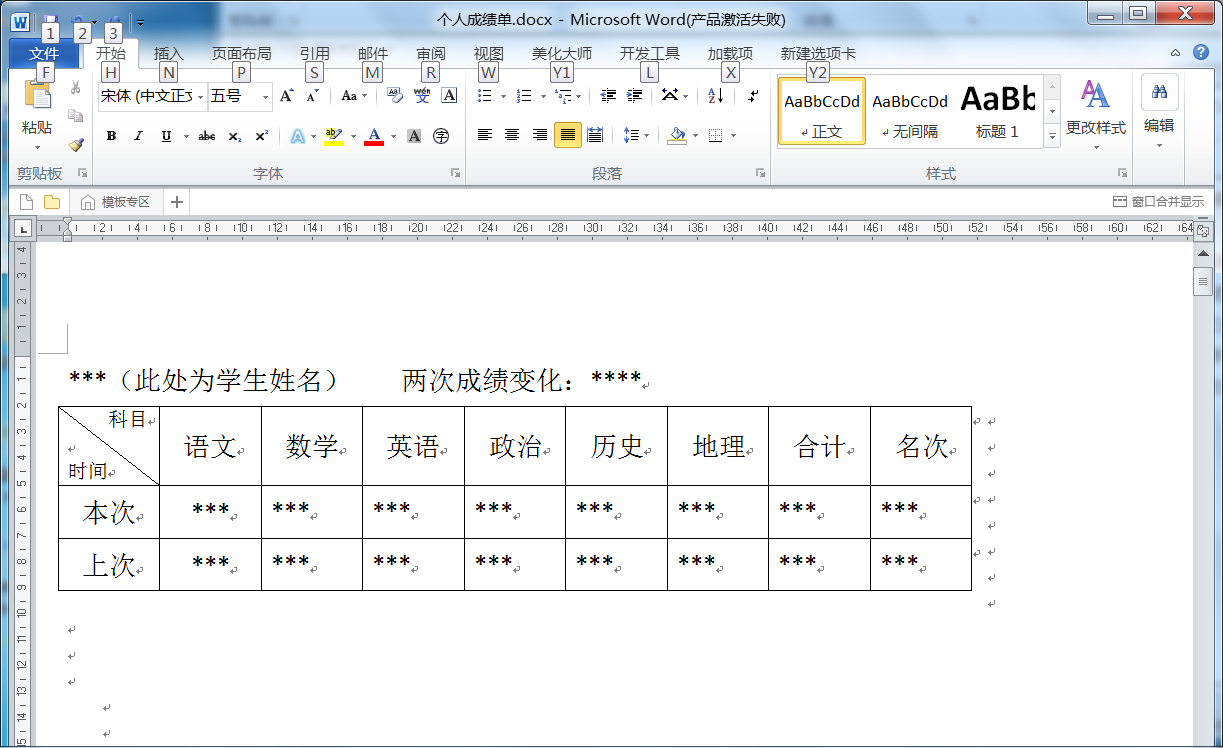 “邮件合并”，再探索！
制作计算机操作员考生选题单，要求：
模板如图，A4、横向，字体字号适当、美观。
“目录”类型，使用“选题单”文件中的数据。
保存、上传文件。
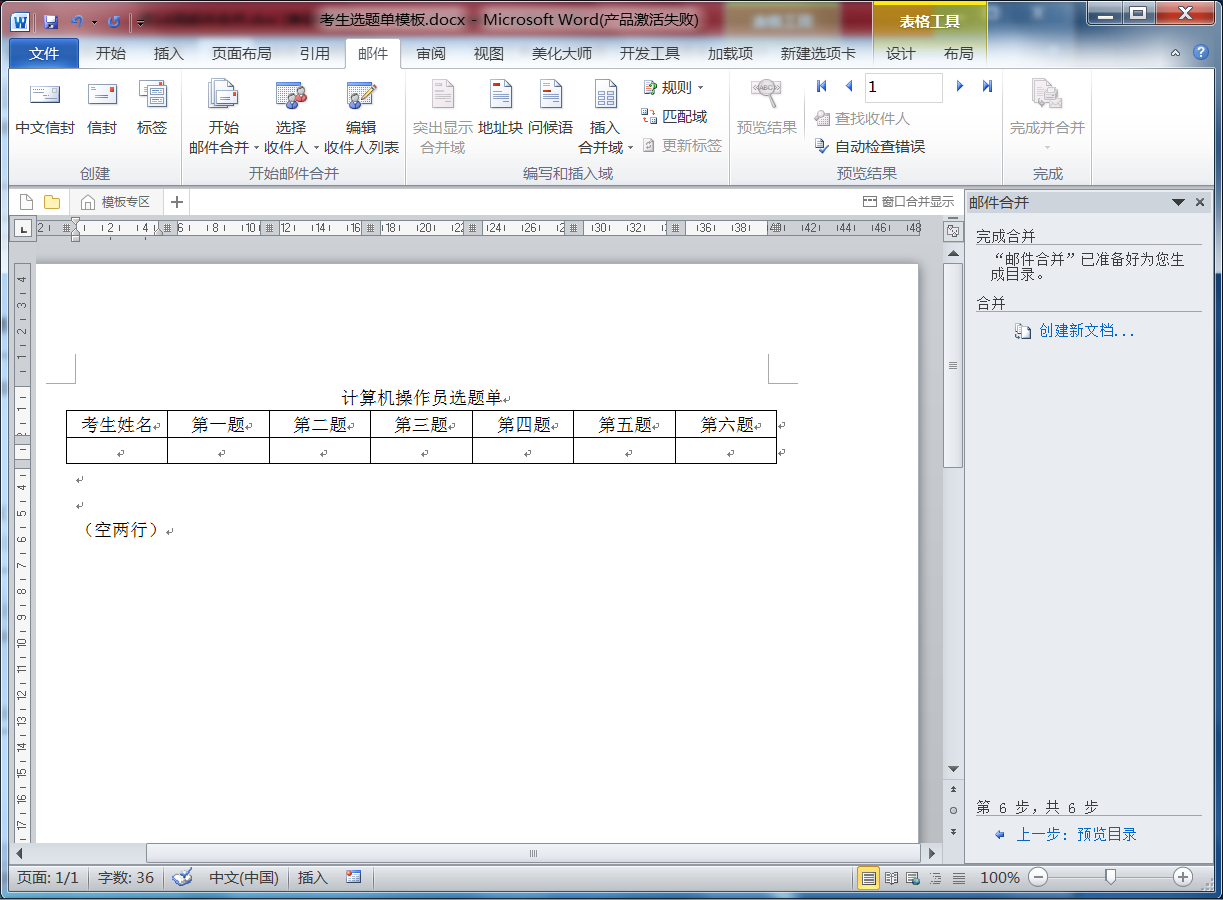 “邮件合并”小结
邮件合并的用途
信函类、目录类的邮件合并操作
模板的设计
“邮件合并”作业
思考邮件合并还能用于哪方面？
据此自编一题进行操作。
记忆邮件合并步骤，交流编写的题目。
Office的世界很精彩，我们的探索无穷尽！